Überblick über eine neue Aufsatzart:
Materialgestütztes Verfassen eines informierenden Textes
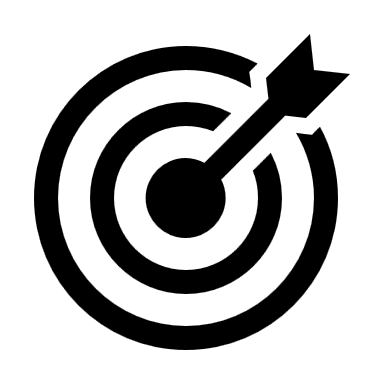 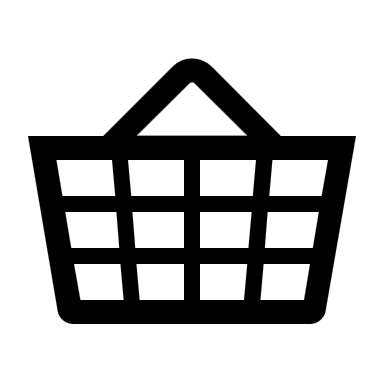 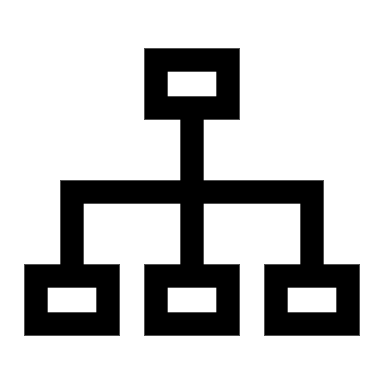 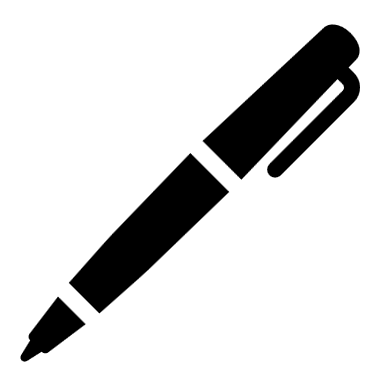 M6
M4
M1
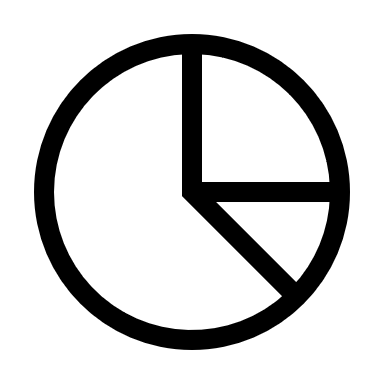 Schreibplanung
z.B. in Form einer Mind-Map
Informierender Text 
auf der Basis der Materialien

Einleitung
Einleitungssatz, der über das Thema des Textes informiert

Hauptteil
Strukturierter Aufbau, z.B. Zwischenüberschriften
Beantwortung von allen Leitfragen aus der Aufgabe
Sachliche Sprache
Wiedergabe in eigenen Worten
Kennzeichnung von Zitaten und Quellen

Schluss
Erneute Hervorhebung von besonders wichtigen Informationen
Materialien
auswerten
Aufmerksames Lesen
Markieren wichtiger Informationen
Beantwortung von Leitfragen
Passung zum Thema beachten
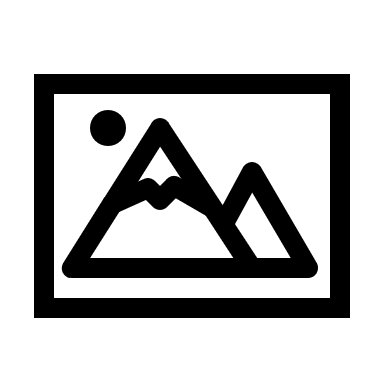 Stichpunkt 1b
Stichpunkt 1a
Oberbegriff 1
Thema
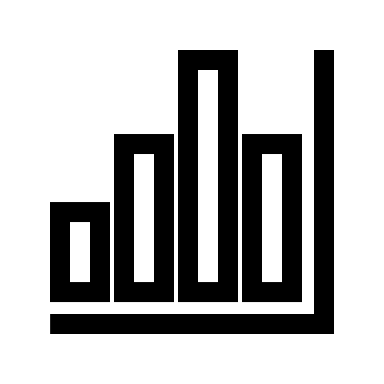 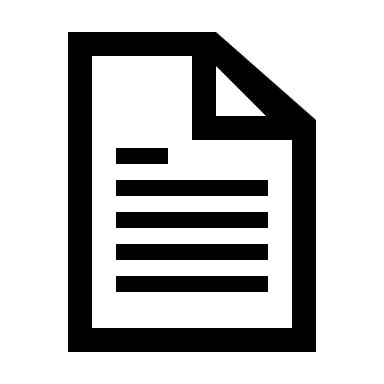 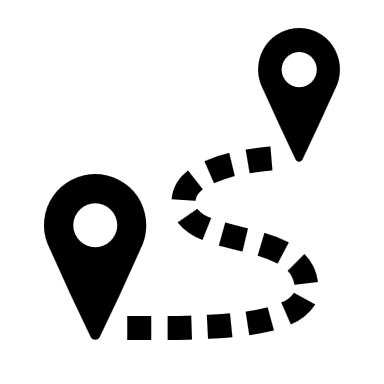 M2
Oberbegriff 2
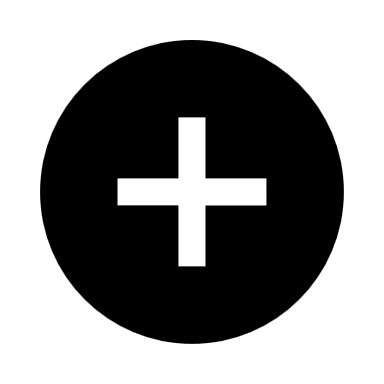 Wiederfinden erwünscht!
Notiere dir unbedingt, wo du die Informationen gefunden hast. Diese Informationen brauchst du später noch!
Eigenes Wissen 
über das Thema 
und eigene Ideen 
ergänzen
Stichpunkt 2a
Stichpunkt 2b
M7
Zitieren
Grundgedanke: Informationen, die von anderen stammen, nicht als die eigenen Ideen ausgeben („Plagiat“).

Wörtliche Übernahmen mit Anführungszeichen kennzeichnen
„Aufmerksames Lesen“ nennt Frau Wahl als wichtige Vorarbeit.
Quellen nennen
Man kann außerdem eigenes Wissen über das Thema ergänzen (vgl. M3).
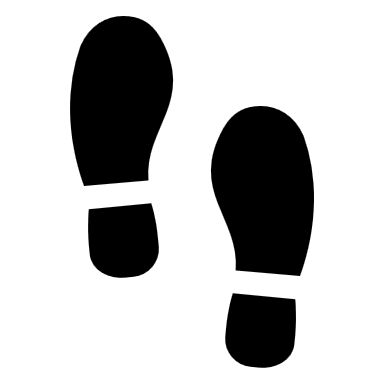 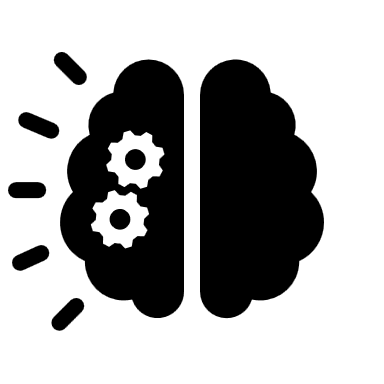 M5
Eins, zwei, drei...
Wenn du alle Materialien ausgewertet und deine eigenen Gedanken hinzugefügt hast, solltest du dir Gedanken über die Reihenfolge machen und deine Notizen nummerieren.
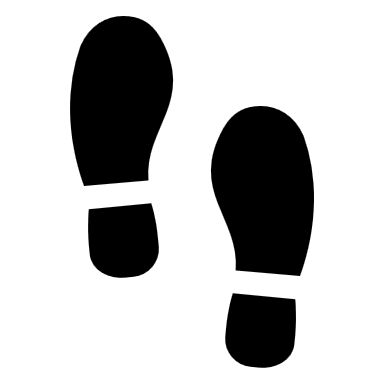 M3
CC-BY-SA 4.0 Kristina Wahl diefraumitdemdromedar.de 2023